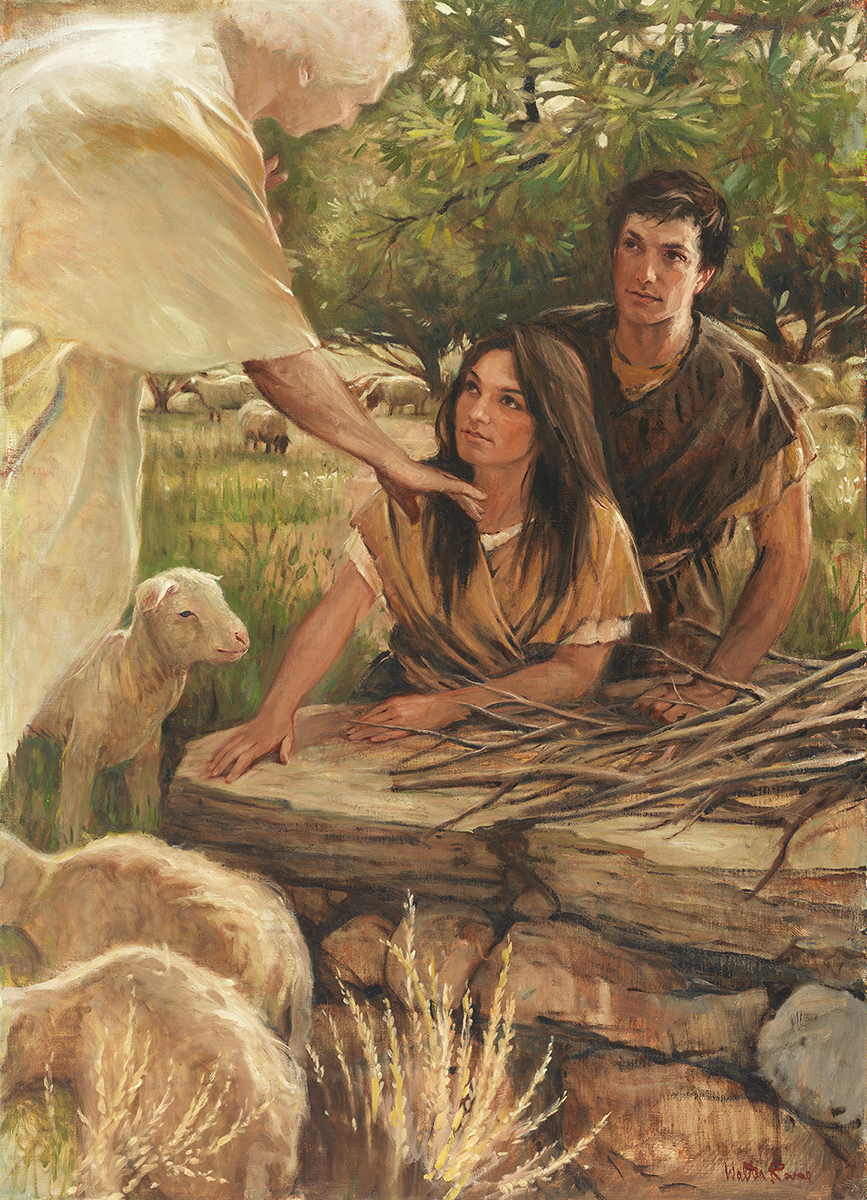 SEMINARY
Old Testament
LESSON 8
Moses 2 (Genesis 1; Abraham 4)
LESSON 8
Moses 2:1-25
“Under the direction of the Father, Jesus Christ creates the earth and all living things upon it except mankind”
LESSON 8
When has someone made something for you? What feelings do you have for the person who made it?
Moses 2:1
And it came to pass that the Lord spake unto Moses, saying: Behold, I reveal unto you concerning this heaven, and this earth; write the words which I speak. I am the Beginning and the End, the Almighty God; by mine Only Begotten I created these things; yea, in the beginning I created the heaven, and the earth upon which thou standest.
What doctrine do we learn from verse 1 concerning who created the earth?
Jesus Christ created the earth under the direction of Heavenly Father.
Why do you think it is important for us to know that Jesus Christ created the earth?
LESSON 8
Moses 2:2-5
2 And the earth was without form, and void; and I caused darkness to come up upon the face of the deep; and my Spirit moved upon the face of the water; for I am God.
3 And I, God, said: Let there be light; and there was light.
4 And I, God, saw the light; and that light was good. And I, God, divided the light from the darkness.
5 And I, God, called the light Day; and the darkness, I called Night; and this I did by the word of my power, and it was done as I spake; and the evening and the morning were the first day.
How does the Lord refer to this period of creation?
LESSON 8
“The physical Creation itself was staged through ordered periods of time. In Genesis and Moses, those periods are called days. But in the book of Abraham, each period is referred to as a time[see Abraham 4:8–5:3]. Whether termed a day, a time, or an age, each phase was a period between two identifiable events—a division of eternity” (Russell M. Nelson, “The Creation,” Ensign, May 2000, 85).
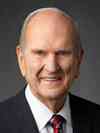 President 
Russell M. Nelson
LESSON 8
LESSON 8
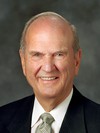 “The entire Creation was planned by God. …
“I testify that the earth and all life upon it are of divine origin. The Creation did not happen by chance. … The Creation itself testifies of a Creator” (Russell M. Nelson, “The Creation,” 84–85).
What are some examples that show how the Creation testifies of the Creator?
President 
Russell M. Nelson
What feelings do you have for Heavenly Father and Jesus Christ as you consider Their creations?
LESSON 8
Moses 2:26-31
“God creates both man and woman in His own image”
LESSON 8
1. A missionary is teaching a person who wants to know what God looks like.
2. A young woman has been told that gender is a matter of chance. She has begun to question if gender matters and whether it should influence any of her choices in life.
3. A young man does not like his body. He struggles with feelings of low self-worth because of his physical appearance.
Genesis 1:26-27
26 ¶ And God said, Let us make man in our image, after our likeness: and let them have dominion over the fish of the sea, and over the fowl of the air, and over the cattle, and over all the earth, and over every creeping thing that creepeth upon the earth.
27 So God created man in his own image, in the image of God created he him; male and female created he them.
What doctrine concerning our creation is taught in Genesis 1:26-27?
We have been created in the image of God.
LESSON 8
“God our Father has ears with which to hear our prayers. He has eyes with which to see our actions. He has a mouth with which to speak to us. He has a heart with which to feel compassion and love. He is real. He is living. We are his children, made in his image. We look like him, and he looks like us” (Thomas S. Monson, “I Know That My Redeemer Lives,” Ensign, Apr. 1990, 6)
How might you use Genesis 1:26-27 and the statement by President Monson to teach someone about God?
“All human beings—male and female—are created in the image of God. Each is a beloved spirit son or daughter of heavenly parents, and, as such, each has a divine nature and destiny. Gender is an essential characteristic of individual premortal, mortal, and eternal identity and purpose” (“The Family: A Proclamation to the World,” Ensign or Liahona, May 2017, 145).
LESSON 8
“Think of [God’s] gift to you of your own physical body. The many amazing attributes of your body attest to your own ‘divine nature’ [2 Peter 1:4]” (Russell M. Nelson, “Thanks Be to God,” Ensignor Liahona, May 2012, 78).
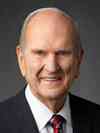 President 
Russell M. Nelson:
How would you use Genesis 1:26-27 and the statement by President Nelson to help the young man in scenario 3?
Why do you think it is important to remember that your physical body is a gift from God?
Moses 2:28
And I, God, blessed them, and said unto them: Be fruitful, and multiply, and replenish the earth, and subdue it, and have dominion over the fish of the sea, and over the fowl of the air, and over every living thing that moveth upon the earth.
LESSON 8
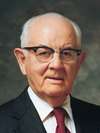 “The Lord [brought] together Adam and Eve, his first male and first female on this earth, and perform[ed] a holy marriage ceremony to make them husband and wife. They were quite different in their makeup, with different roles to play. Hardly had he performed the ceremony than he said to them: ‘Multiply, and replenish the earth, and subdue it: and have dominion’ (Gen. 1:28)” (Teachings of Presidents of the Church: Spencer W. Kimball [2006], 192).
President 
Spencer W. Kimball
What was the first commandment God gave to Adam and Eve as husband and wife?
God has commanded those who are married as husband and wife to have children.
LESSON 8
Genesis 2:10
, 21
, 12
,18
, 25
10 And I, God, called the dry land Earth; and the gathering together of the waters, called I the Sea; and I, God, saw that all things which I had made were good.
12 And the earth brought forth grass, every herb yielding seed after his kind, and the tree yielding fruit, whose seed should be in itself, after his kind; and I, God, saw that all things which I had made were good;
18 And the sun to rule over the day, and the moon to rule over the night, and to divide the light from the darkness; and I, God, saw that all things which I had made were good;
21 And I, God, created great whales, and every living creature that moveth, which the waters brought forth abundantly, after their kind, and every winged fowl after his kind; and I, God, saw that all things which I had created were good.
25 And I, God, made the beasts of the earth after their kind, and cattle after their kind, and everything which creepeth upon the earth after his kind; and I, God, saw that all these things were good.
LESSON 8
“Grand as it is, planet Earth is part of something even grander—that great plan of God. Simply summarized, the earth was created that families might be” (Russell M. Nelson, “The Creation,” 85).
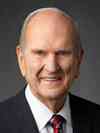 President 
Russell M. Nelson